Cost Reduction: With or Without Headcount Reduction
Roselyn Sands
Thomas McCabe
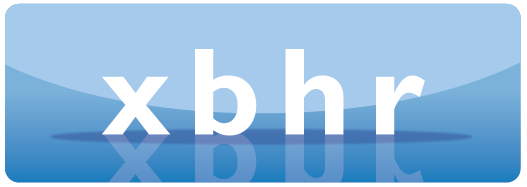 (Remember Darwin?)
Survival of the Fittest:
How « fit » are you?

Do you « work smart »:
Right person/Right Skills/Right Place/Right Time?
1. Context van de opdracht
2
“Fitness” Requires Cost Competitiveness
68%of organizations are under severe pressure to reduce HR costs*
25% reduction of operating costs are typically achievable on large scale HR transformations*
1 in 4
Organizations truly understand the full HR cost baseline*
* Source: Corporate Leadership Council 2011
Examples of Human Resource Costs
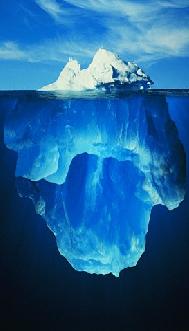 ‘Visible’
Human ResourcesCosts
Human Resources / Payroll Costs
Processes, Policies, Program & Service DeliveryBudget
Staff Time Spent
on Human ResourcesAdministration
ExcessiveVendor 
Fees
‘Invisible’
Human ResourcesCosts

Added Costs
Lost Productivity
Lost Revenue
Capital Utilization
LostRevenue
Due to Lack
Of Training
Lost 
Productivity
Due to
Absenteeism
Benefit Coverage for Ineligibles
Ineffective
Human ResourcesService Delivery Model
Misaligned
Compensation
Programs
Payroll
Errors
HR Cost Reduction with or without headcount reduction – That is the question!
HR cost reduction
Employment costs
HR functional costs
Cost of employment
Resources
HR service delivery
Vendor management
Salary costs
Tax efficient compensation
Change pay mix
Cost effective HR policies
Redundancies
Review working practices
Refocus employees
Address absenteeism and turnover
Policy and process efficiency
HR structures
Roles and responsibilities
Compliance versus discretionary activity
Value of services delivered
Consolidation of multiple vendors
HR Costs
Human Resources
HR service delivery
Manage HR vendors effectively